Free Diagrams-ALLPPT.com
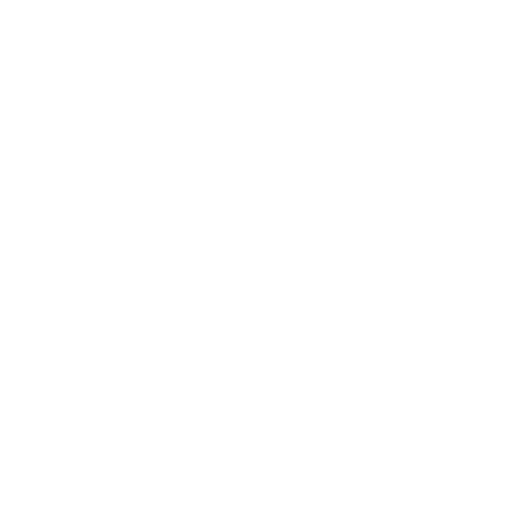 • CONTENTS IN HERE !!
• CONTENTS IN HERE !!
• CONTENTS IN HERE !!
MOONKY
• CONTENTS IN HERE !!
• CONTENTS IN HERE !!
• CONTENTS IN HERE !!
TEXT
MOON
• CONTENTS IN HERE !!
• CONTENTS IN HERE !!
• CONTENTS IN HERE !!
MOONKY
ALLPPT.com _ Free PowerPoint Templates, Diagrams and Charts